Les 4  Het skelet
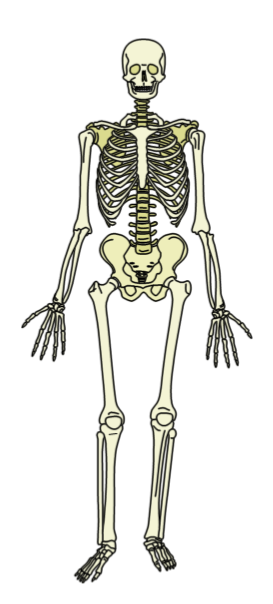 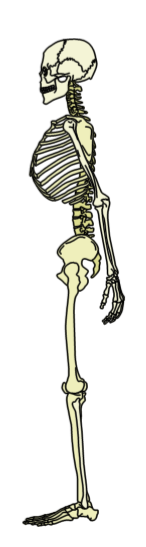 GZK-AF1 
Theorieboek Persoonlijke verzorging MZ thema 5: 
Hoofdstuk 18 (blz. 258 t/m 260)
Programma
Inleiding
Skelet
Botten en kraakbeen
Beenverbindingen en gewrichten
Anatomie skelet
Wervelkolom
Oefenen en opdrachten
2
Bewegingsapparaat
Spieren, botten, gewrichten en banden werken samen  lichaam kan bewegen
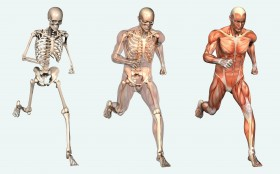 3
Functies skelet
Stevigheid en vorm lichaam
Bescherming
Aanhechtingsplaats spieren
Vormt bloedcellen en bloedplaatjes
Voorraadplaats voor kalk
filmpje geraamte
4
Soorten botweefsel
Beenweefsel/botweefsel
Kraakbeen
5
Beenweefsel/botweefsel
Stevigheid
Bevat veel lijmstoffen en kalkzouten
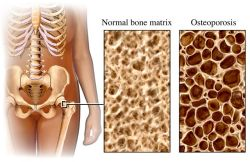 6
Kraakbeen
Meer lijmstoffen, geen kalkzouten 
Flexibeler
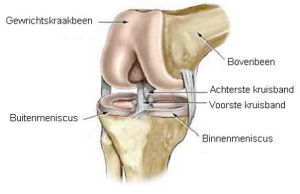 7
Bouw van het bot
Van buiten naar binnen:

Beenvlies 
Schors (= hard en dik)
Sponsachtige massa
Beenbalkjes 
Beenmerg
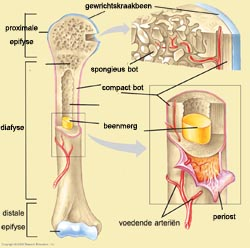 8
Bot vormen
Pijpbeenderen 
Platte beenderen
Onregelmatige of korte beenderen
9
10
Onderdelen skelet
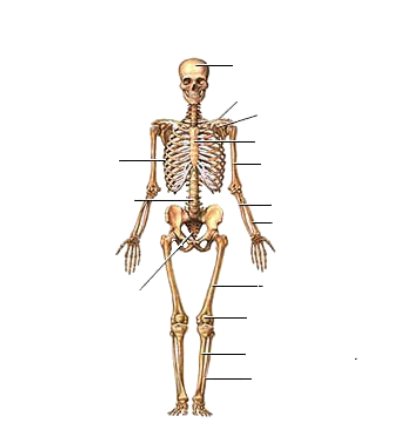 11
Onderdelen skelet
12
Wervelkolom 1
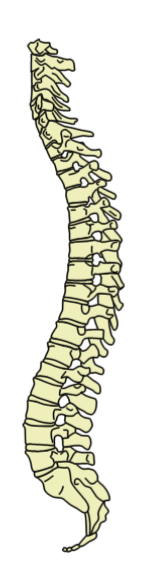 Dubbele S-vorm 

stoten en schokken opvangen en 
geeft veerkracht in verticale richting
13
Wervelkolom 2
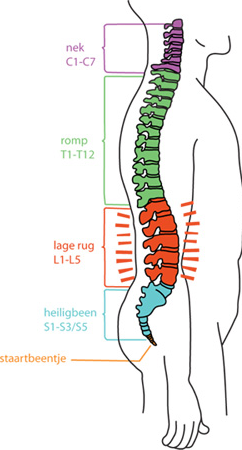 7 halswervels
12 borstwervels
5 lendenwervels
Heiligbeenwervels
Staartwervels
14
Bouw wervel
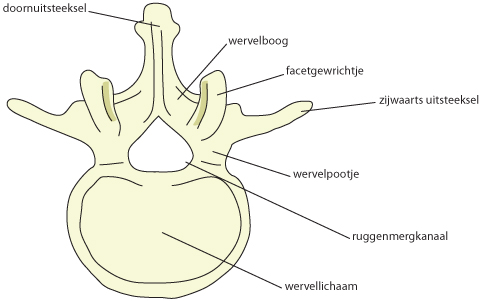 15
Wervelkolom 3
16
[Speaker Notes: Model erbij!]
Tussenwervelschijf
17
[Speaker Notes: Functies tussenwervelschijf:
absorberen van compressie en stotende krachten die op de wervelkolom inwerken. 
Ook houdt de tussenwervelschijf de gewrichtsbanden (ligamenten) van de wervelkolom onder spanning en zorgt zo voor meer stabiliteit van de wervelkolom.]
Belasting tussenwervelschijf
18
[Speaker Notes: Met model laten zien! 
Uitleg grafiek belasting discus in kg:Ruglig =25kgZijlig =75kgStaan = 100 kgLicht voorover staan =150kgLicht voorover staan met gewicht van 10 kg. = 220kgRechtop zitten = 150kgLicht voorover zitten (zoals bij typewerk) = 200kgLicht voorover zitten met klein gewicht = 275kg]
Zelf oefenen en opdrachten
Zie wiki GZK-AF1 Les 4: oefeningen doen! 
Maken uit werkboek PV MZ Thema 5: 
	Hoofdstuk 18 opdracht:
19